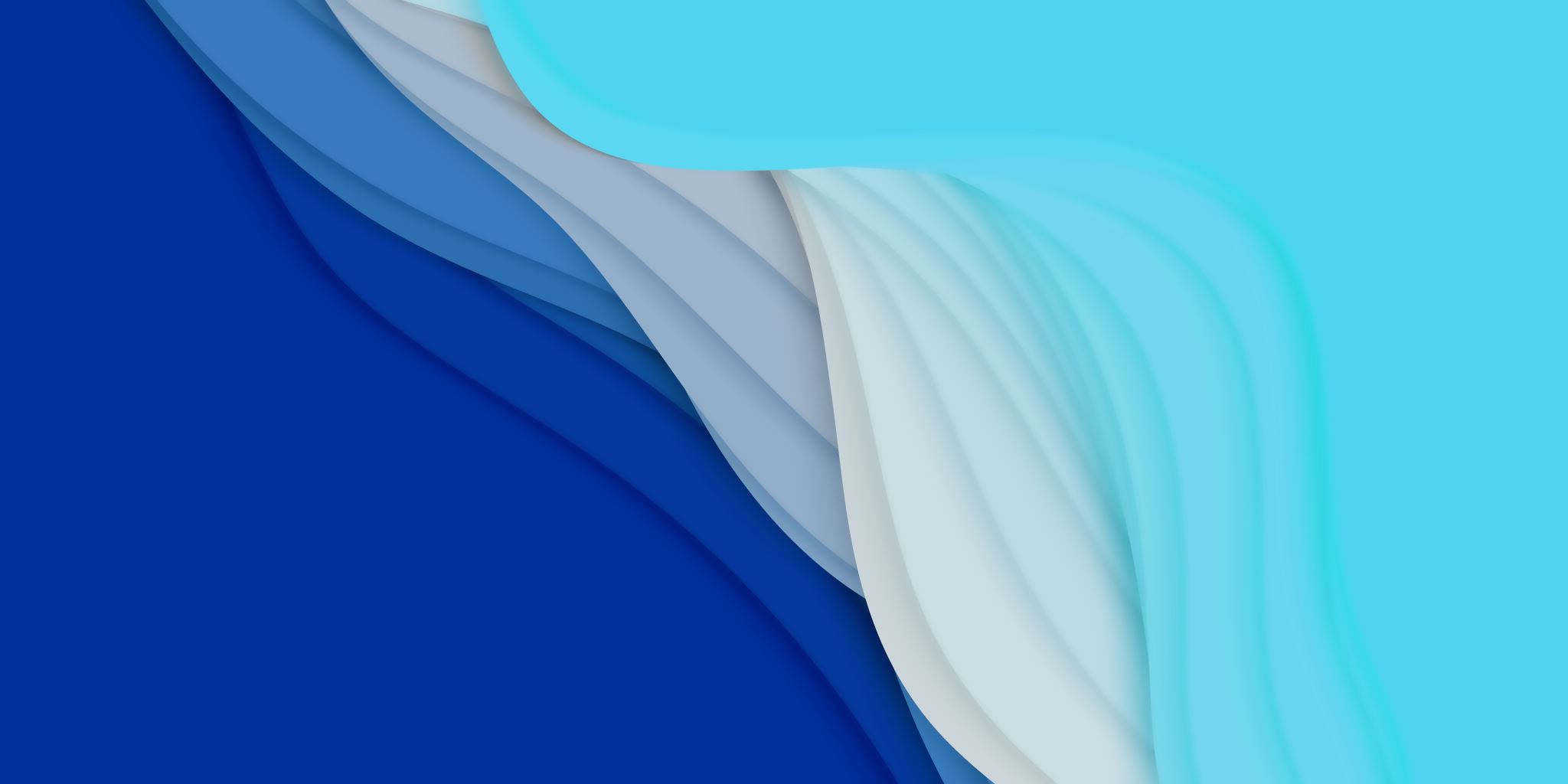 Позитивні та негативні зобов'язання держави
Для чого створена держава?
Функції держави?
Для оцінювання ступеня виконання державою своїх зобов'язань у галузі прав людини традиційно використовується підхід, за яким кожне право тягне за собою три типи зобов'язань:
Високі Договірні Сторони гарантують кожному, хто перебуває під їхньою юрисдикцією, права і свободи, визначені в розділі І цієї Конвенції.
СТАТТЯ 1Зобов'язання поважати права людини
Ця доктрина спирається на принцип верховенства права і передбачає, що фактично всі положення, які закладають європейські правозахисні стандарти, містять подвійні, тобто негативні та позитивні, вимоги до держави стосовно їх реалізації.
Високі Договірні Сторони зобов’язалися забезпечити повагу до прав людини шляхом гарантії цих прав.
Визначають 2 види зобов’язань держави:
Негативні зобов’язання
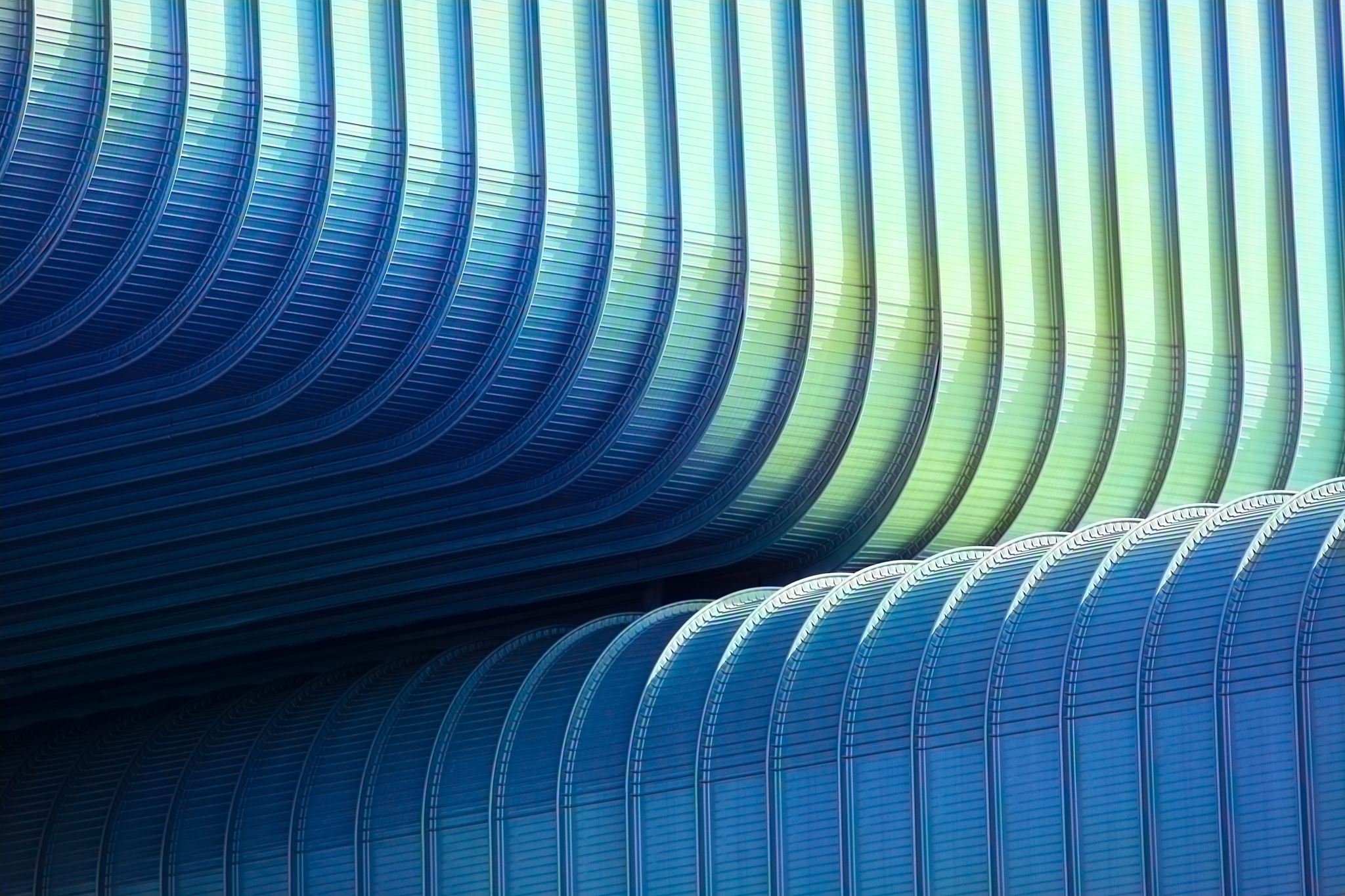 Як приклад
Позитивні зобов’язання
Зазначене можна продемонструвати на прикладі статті 8 ЄКПЛ
До положень Конвенцій, які безпосередньо закріплюють окремі позитивні зобов’язання, належать
Нерідко коли мова йде про позитивні зобов’язання держави, йдеться також про те, що вона повинна певним чином відреагувати на стверджуванні втручання в права за Конвенцією, вчинені приватними сторонами.
Завдання суду полягає в тому,
ЄСПЛ послідовно розвиває позицію щодо поширення позитивних зобов’язань держави на всі основоположні права, закріплені Конвенцією, які переважно належать до громадянських та політичних прав, тобто є «негативними».
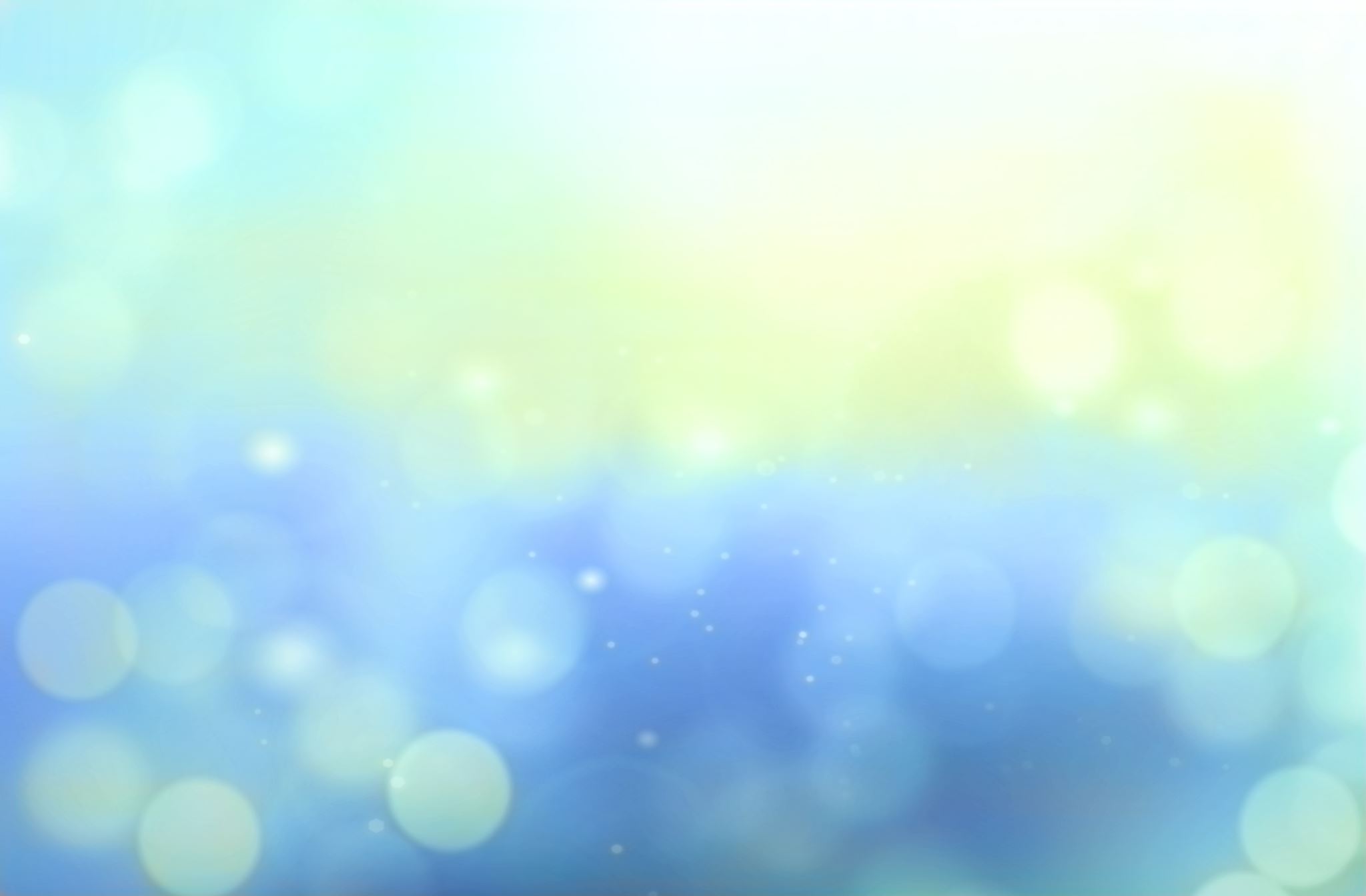 Поштовхом до розвитку позитивних зобов’язань у кінці 60х років ХХ століття стала Бельгійська мовна справа (англ. – «The Belgian linguistic case»)
У західноєвропейській правовій науці концепція позитивних зобов'язань держави згадується вже у працях кінця ХІХ — початку ХХ ст. Класична робота Л. Дюгі «Конституційне право. Загальна теорія держави» (1908 р.) містить окремий підрозділ «Позитивні зобов'язання держави», в якому автор теорії солідаризму вказує, що «крім того, що держава не може вчинювати певних дій, є дії, які вона повинна вчиняти; є позитивні зобов'язання, які покладаються на неї; є закони, які вона повинна видавати…».
У другій половині XX ст. у конституційному праві країн — членів Ради Європи починає розвиватися та поступово стає домінуючим принципово новий підхід до конструкції позитивних зобов'язань держави, які поширюються і на негативні права. Класична ліберальна ідея про те, що негативним правам кореспондує негативний обов'язок держави не заважати в їх реалізації, модифікується позитивним обов'язком держави щодо їх належноїреалізації та гарантії.
Найбільш повно цей підхід розроблений у практиці Європейського суду з прав людини. Європейський суд послідовно розвиває позицію щодо поширення позитивних зобов'язань держави на всі основоположні права, закріплені Конвенцією про захист прав людини і основоположних свобод 1950 р., які переважно належать до громадянських та політичних прав, тобто є «негативними». На відміну від негативних зобов'язань держави, позитивні зобов'язання майже не розглядалися як такі, що випливають з Конвенції.
Витоки доктрини позитивних зобов'язань держави — в поділі самих прав людини на негативні та позитивні залежно від механізму реалізації свободи особи та засобів її забезпечення з боку держави.
Доктрина позитивних зобов'язань передбачає, що
Тобто права мають бути забезпечені не тільки de jure, але і de facto.
Є дві можливі форми співвідношення:
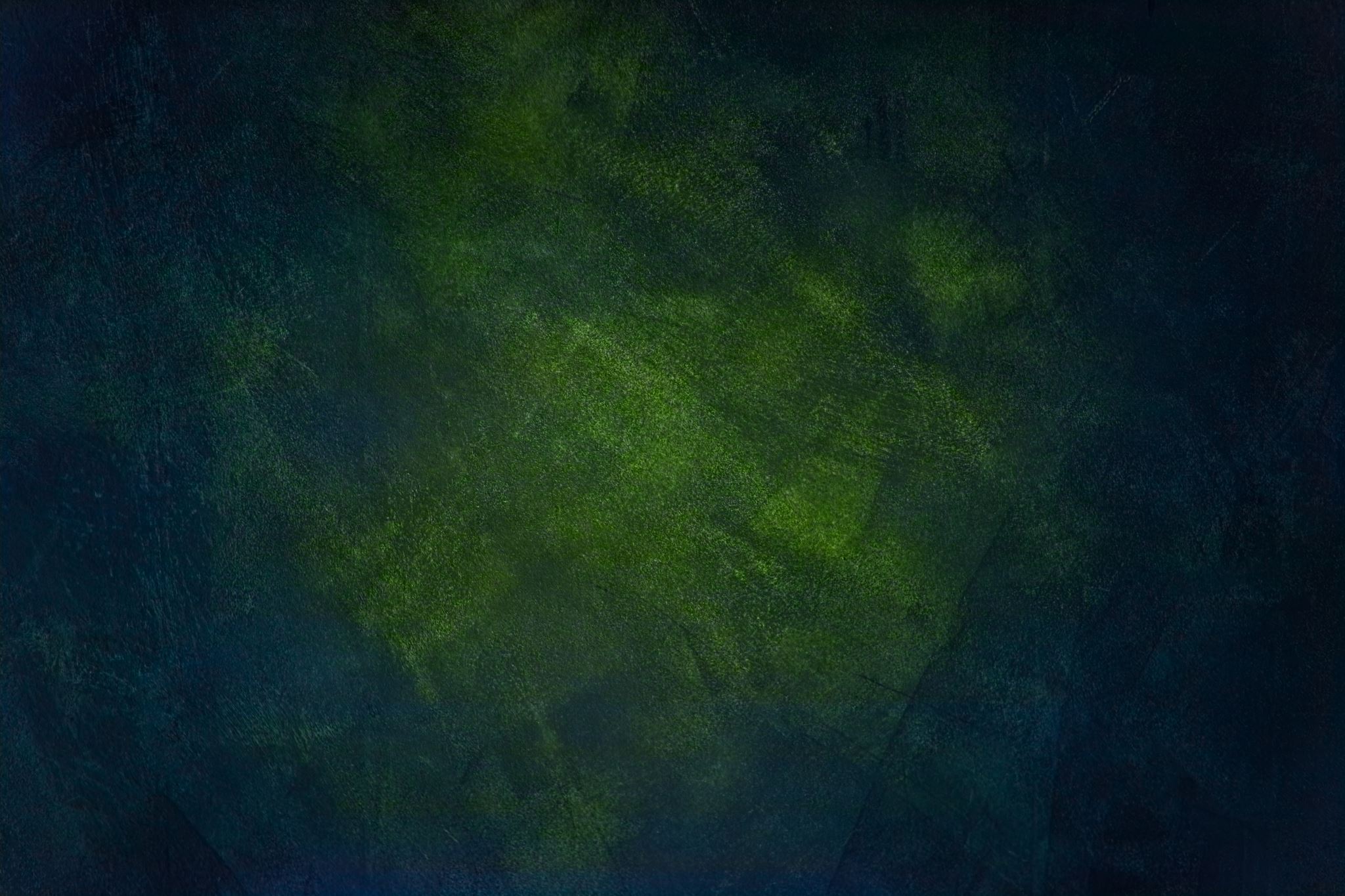 Метою та основною ціллю позитивних зобов'язань є:
Які види позитивних зобов’язань держави?
На нашу думку (Бадида А. Ю. викладач кафедри теорії та історії держави і права ДВНЗ «Ужгородський національний університет» Лемак В. В. доктор юридичних наук, професор, член-кореспондент Національної академії правових наук України, завідувач кафедри теорії та історії держави і права ДВНЗ «Ужгородський національний університет»), дихотомія «позитивних» і «негативних» зобов’язань держав у сфері прав людини не відповідає сучасним уявленням щодо зобов’язань держави у сфері гарантування прав людини. 
У назві статті 1 Конвенції вживається інший підхід і інша юридична конструкція – «гарантувати кожному, хто перебуває під її юрисдикцією, права і свободи, визначені Конвенцією». 
Зобов’язання «гарантувати» охоплює обидва види обов’язків держави - і негативні, і позитивні.
Катрусин кінозал
Лемак В.В. https://www.youtube.com/watch?v=eHCk28PM-AY Конституційна скарга – дієвий засіб юридичного захисту прав особи
Головатий С.П. https://www.youtube.com/watch?v=vaByxybBaQ0 Верховенство права – Верховенство права – фундаментальний принцип судочинства
Попри вільний вибір конкретних засобів, у державі, заснованій на верховенстві права, пропонуємо наступне бачення сукупності позитивних зобов’язань держави в сфері прав людини:
Створення законодавства. 
Мова йде про законодавство, яке би втілювало принципи права та спеціалізовані норми національних конституцій та Конвенції, які гарантують права людини, в тому числі: 
 проведення принципу недискримінації, заборону дискримінації; 
 встановлення порядку здійснення окремих прав людини, меж такого здійснення, чітко окресливши суспільні цілі їх обмеження та інші критерії обмеження; 
 встановлення засобів ефективного правового захисту, в тому числі процедур для оскарження рішень і дій органів публічної влади; 
 встановлення відповідальності за порушення прав людини, тобто конкретних санкцій кримінально-правового або адміністративного характеру.
2. Усунення «правових перешкод» у законодавчому регулюванні в сфері прав людини.
а) прийняття закону з конкретним предметом у тому випадку, коли це прямо передбачено спеціалізованою нормою конституції чи Конвенції для запобігання ситуації невизначеності в сфері прав людини. З одного боку, як указав Верховний Суд США, «приватні особи не повинні чекати ухвалення законодавчого рішення, перш ніж звертатися за захистом свого фундаментального права». Однак, з іншого боку, ситуацію «відсутності законодавчого рішення» в сфері прав людини, за умови прямого покладення такого обов’язку конституцією, слід вважати невиконанням позитивного зобов’язання держави; 
б) забезпечення верховенства Конституції і Конвенції іншими способами, в тому числі шляхом скасування законодавства, яке не відповідає їх фундаментальним принципам і спеціалізованим нормам; 
в) забезпечення вимог якості для законодавства, зокрема, його передбачуваності, несуперечності, ясності і доступності.
Катрусин кінозал
Верховенство права? https://www.youtube.com/watch?v=ylUYAGsB930 
Категорія «якість закону» як складова принципу верховенства права та гарантія застосування судом найбільш сприятливого для особи тлумачення закону https://sud.ua/ru/news/blog/182593-kategoriya-yakist-zakonu-yak-skladova-printsipu-verkhovenstva-prava-ta-garantiya-zastosuvannya-sudom-naybilsh-spriyatlivogo-dlya-osobi-tlumachennya-zakonu
Принцип законності https://www.youtube.com/watch?v=8bUL_TLIvZk
3. Підтримання інфраструктури правопорядку.
Йдеться про заснування законом і забезпечення функціонування органів публічної влади та інших спеціалізованих органів, які наділені повноваженнями в сфері прав людини. 
Передовсім, мається на увазі створення судів, які відзначаються ознаками в контексті п. 1 статті 6 Конвенції (спроможних у розумний строк незалежно і неупереджено вирішити питання про визначення прав і обов’язків або перевірку обґрунтованості звинувачення у вчиненні кримінального правопорушення).
 ЄСПЛ неодноразово підкреслював «провідне місце права на справедливий суд у демократичному суспільстві» (наприклад, рішення від 9 жовтня 1979 року у справі «Ейрі проти Ірландії»). 
Окрім судів, річ може йти про заснування інших органів публічної влади, організацій і установ, юрисдикція яких охоплює контроль у сфері прав людини. Навіть у тих випадках, де від публічних властей вимагається забезпечити лише індивідуальні свободи, гарантіями відповідної «стриманості» (тобто, «негативних зобов’язань») виступає забезпечення постійного контролю за таким «стримуванням», який потребує організації нових інституційних систем (наприклад, прокуратури, поліції).
4. Здійснення державою конкретних адміністративних заходів (адміністративної практики).
Річ іде про такі практичні заходи, які покликані гарантувати усталений принцип ЄСПЛ, згідно з яким Конвенція покликана гарантувати не якісь теоретичні або ілюзорні права, а права, які є ефективними на практиці»(рішення ЄСПЛ у справі «Швидка проти України» (2014 р., в тому числі: 
 заходи щодо припинення порушення прав людини; 
реальне відновлення порушеного права людини, в тому числі забезпечення справедливої сатисфакції особі, чиї права порушені; 
 реальне виконання кінцевого судового рішення; 
 проведення ефективного розслідування порушення прав людини; 
 застосування інших заходів, які покликані запобігти порушенням гарантованих прав людини. До таких заходів належать також так звані «превентивні захисні заходи» з боку держави, якщо є обґрунтовані дані про загрозу для життя осіб (див. рішення ЄСПЛ у справі «Тагаєва проти Росії»); 
 фінансування (виділення коштів з бюджету) вищенаведеної адміністративної практики
5. Вирішення комплексних суспільних проблем, які окреслені ЄСПЛ як «структурні проблеми» певної держави.
Йдеться про ситуації, коли порушення «не пов’язані з якимсь поодиноким випадком чи особливим поворотом подій у цій справі, але є наслідком недоліків регуляторної та адміністративної практики органів влади держави» і коли ситуація у певній справі кваліфікується як така, що є «результатом практики, несумісної з положеннями Конвенції», виходом з яких ЄСПЛ вважає необхідність так званих «пілотних рішень». 
У рішення в справі «Іванов проти України» (2009 р.), яка стосувалася невиконання судових рішень, ЄСПЛ указав: «Структурні проблеми, на існування яких Суд вказує в цій справі, мають широкомасштабний і комплексний характер. Судячи з наявної інформації, вони вимагають здійснення всебічних і комплексних заходів, можливо, законодавчого та адміністративного характеру, із залученням різних національних органів...» (пункт 90).
І ще трішки відео
https://www.youtube.com/watch?v=VHL_sgXVHiE (UKR) ECHR - Фільм про Європейський суд з прав людини (Ukrainian version)